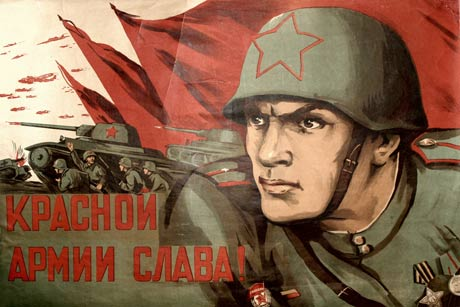 А.Е.Фаворский    (1860–1945)
Герой Социалистического труда академик Алексей Евграфович Фаворский принадлежит к числу тех самородков, которыми всегда была богата русская земля. Беззаветная преданность Родине, глубокий патриотизм, величайшее трудолюбие – таковы черты Фаворского. Он изучил химические свойства и превращения ацетилена, разработал важнейший метод получения виниловых эфиров
А.Н.Несмеянов(1899–1980)
Александр Николаевич Несмеянов – один из создателей нового научного направления – химии металлорганических соединений. Он синтезировал органические соединения ртути, олова, свинца, сурьмы, мышьяка, висмута и др. Эти соединения применяются в качестве антидетонаторов, инсектицидов, лекарственных препаратов, синтетических высококачественных материалов. Кроме того, им были разработаны методы ароматизации органических соединений, которые нашли применение во многих областях оборонной химии
Н.Д.Зелинский(1861–1953)
Николай Дмитриевич Зелинский был замечательным ученым-химиком и большим патриотом своей Родины. В годы первой мировой войны он предложил использовать для адсорбции ядовитых газов активированный уголь. Изобретенный противогаз Зелинского оказался намного лучше всех известных средств защиты. В начале второй мировой войны он усовершенствовал свой противогаз.
Зелинскому удалось улучшить качество бензина.
 Это достигалось путем риформинга – ароматизации нефти.
З.В.Ермольева(1898–1974)
В Советском Союзе впервые пенициллин (бензилпенициллин) был синтезирован ученым-микробиологом Зинаидой Виссарионовной Ермольевой в 1942 г. Величайшей заслугой Ермольевой является то, что она не только первой получила пенициллин, но и активно участвовала в организации промышленного производства и внедрения в медицинскую практику этого антибиотика. И сделала она это в труднейший период для российской науки – в годы Великой Отечественной войны.
Е.О.Патон(1870–1953)
Зимой 1941 г. под руководством академика Е.О.Патона был разработан скоростной метод автоматической сварки под флюсом. Сварка стальных конструкций этим методом позволила в короткие сроки в 1942–1943 гг. наладить на Урале производство танков Т-34.
Эти танки по сравнению со всеми немецкими танками имели лучшую подвижность, проходимость, большой запас хода, абсолютное превосходство в броне и вооружении.
Н. Н.Семенов   (1896–1986)
Разнообразные проблемы, актуальные для фронта и тыла, разрабатывали ученые под руководством академика Николая Николаевича Семенова. Их исследования помогали решать проблемы транспорта и повышения эффективности взрывчатых веществ, улучшения огнезащитной пропитки шпал. Ими был усовершенствован метод обработки деталей самолетов, достигнута экономия дефицитных хрома и серной кислоты.
А.Е.Ферсман                                                                                                         (1883–1945)
В 1944 г. Ферсман в составе группы ученых участвовал в разработке мероприятий по обеспечению развития добычи угля и нового шахтного строительства в Печорском угольном бассейне. В том же году Академия наук СССР получила поручение советского правительства заняться проблемой Череповецкого металлургического комбината.
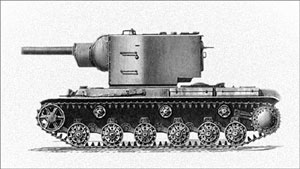 Тяжелый танк КВ-2 (броня – 75 мм)
САМОХОДНАЯ «ПРОТИВОАЭРОПЛАННАЯ ПУШКА»
ФРОНТОВОЙ БОМБАРДИРОВЩИК ТУ-2
Штурмовик ИЛ-2
Истребитель Ла-5
Заражение местности при помощи боевой химической машины БХМ-1. СССР 1941 год
Подводная лодка К-21, 1940 г., СССР(одна из больших подводных лодок типа К,прозванных «Катюшами»)
ЗАЖИГАТЕЛЬНЫЕ БУТЫЛКИ
Наиболее эффективными оказались бутылки с самовоспламеняющейся жидкостью «КС» или «БГС». Эти жидкости представляли собой желто-зеленый или темно-бурый раствор, содержавший сероуглерод, фосфор и серу, имевший низкую температуру кипения, время горения – 2–3 мин, температуру горения – 800–1000 °С; обильный белый дым при горении давал еще и ослепляющий эффект. Именно эти жидкости и получили широко известное прозвище «коктейль Молотова».
Подвиг М. Паникаха
Нашими войсками за годы ВОВ с помощью зажигательных бутылок уничтожено 2429 танков, штурмовых орудий и бронетранспортеров,
 1189 дотов и дзотов,
 2597 укрепленных строений, 
738 автомашин и 
65 военных складов врага.
ТРЕВОГА
«Нам руки даны, чтобы землю обнять
   И сердцем ее отогреть.
Нам память дана, чтобы павших поднять
   И вечную славу им петь,
Осколком снаряда береза пробита,
   И буквы легли на гранит...
Ничто не забыто, ничто не забыто,
   Никто не забыт!
Не старят года, не изменят века
   Черты дорогого лица.
Героев своих мы найдем имена
   И впишем навечно в сердца».
У каждого была своя война,
Свой путь вперед,
Свои участки боя,
И каждый был
Во всем самим собою, 
И только цель
У всех была одна.
 
                               М.Алигер
САЛЮТ